AFFIX
POSTAGE
HERE
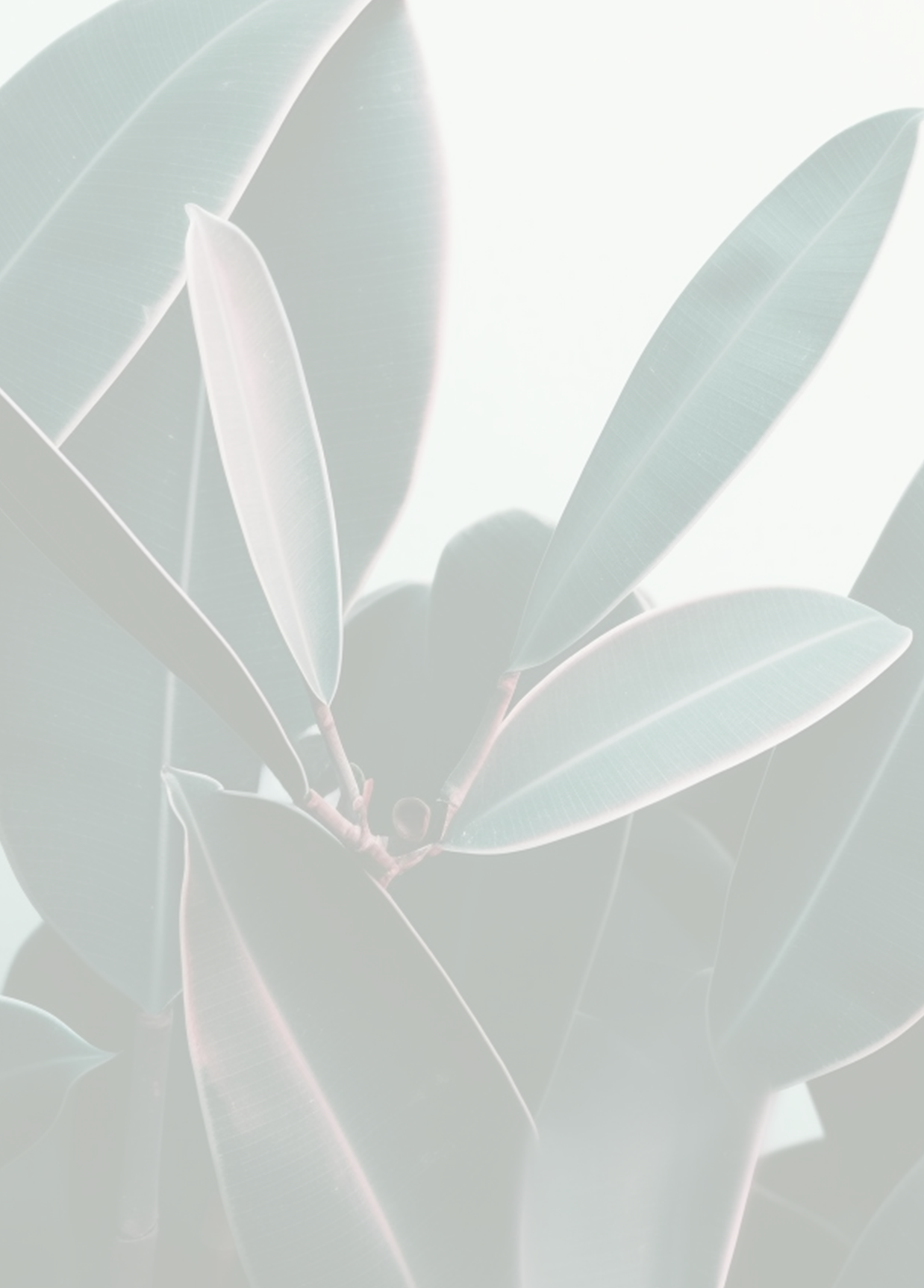 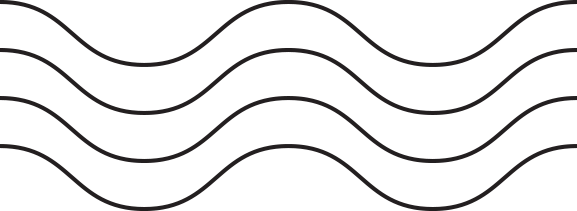 TO:
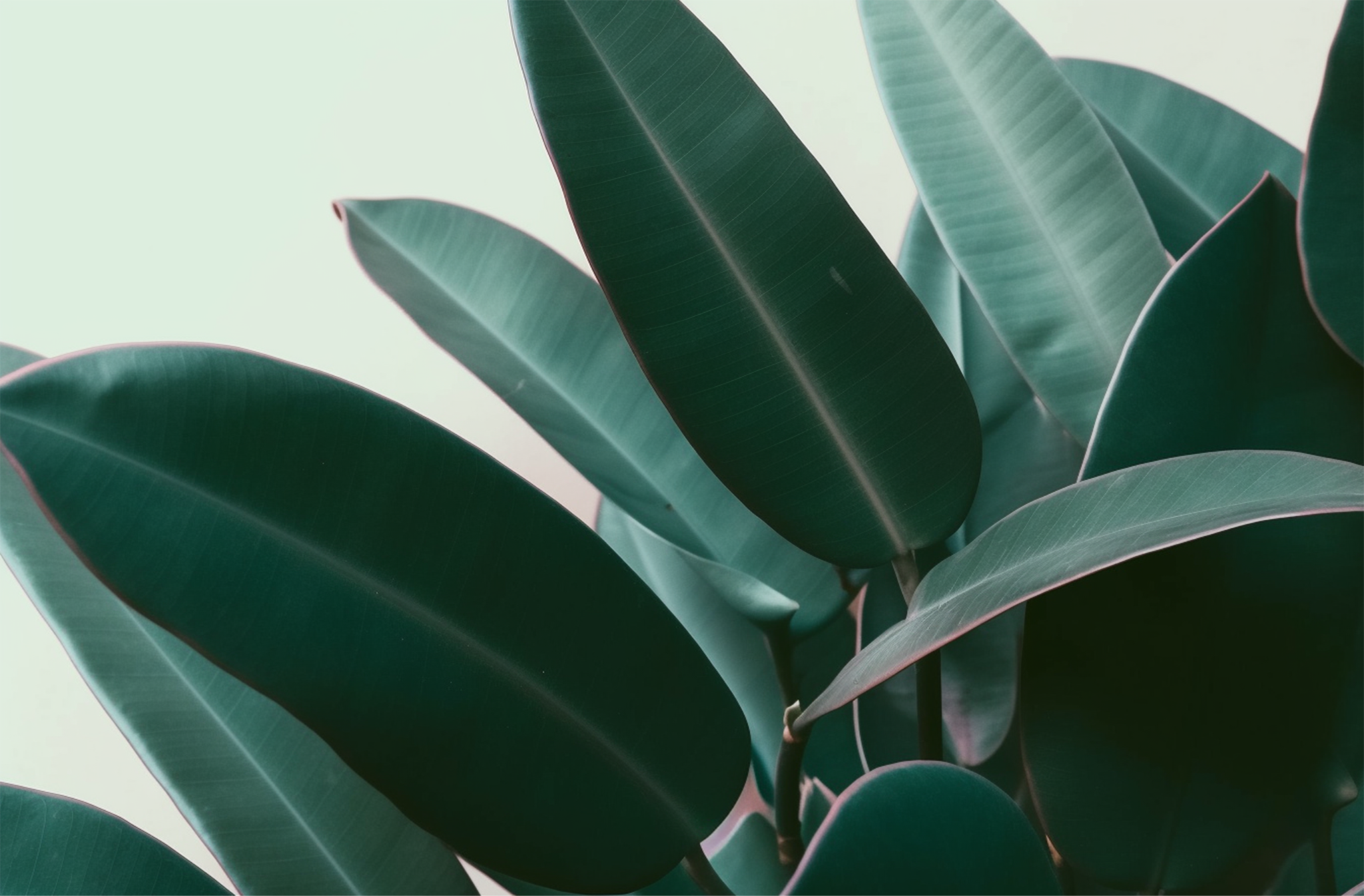